WORLDELICOUS
RON BAHARI, SAPIR DAEL, HADAR ZIV, IDAN ZILBERMAN, ROMI PETEL
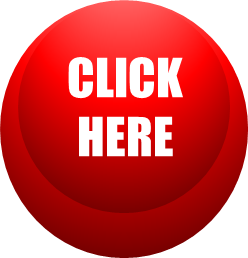 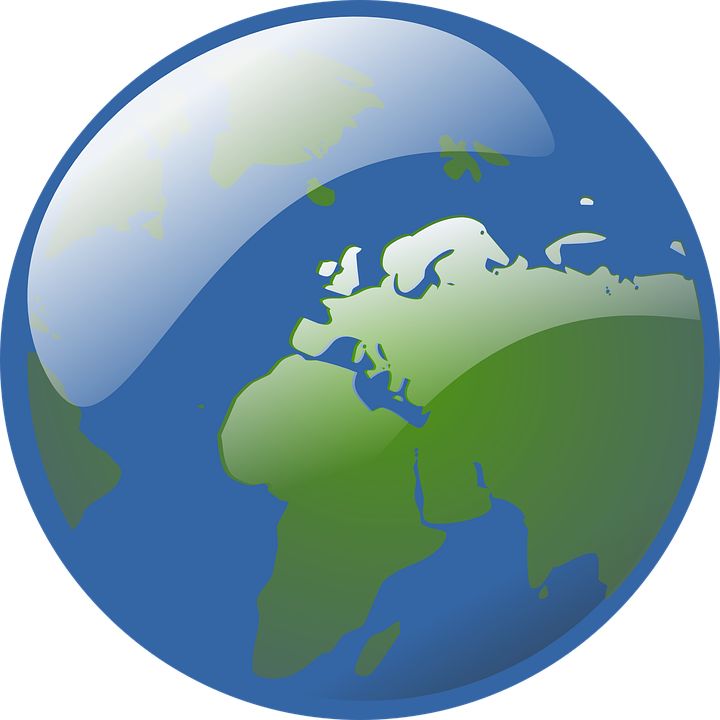 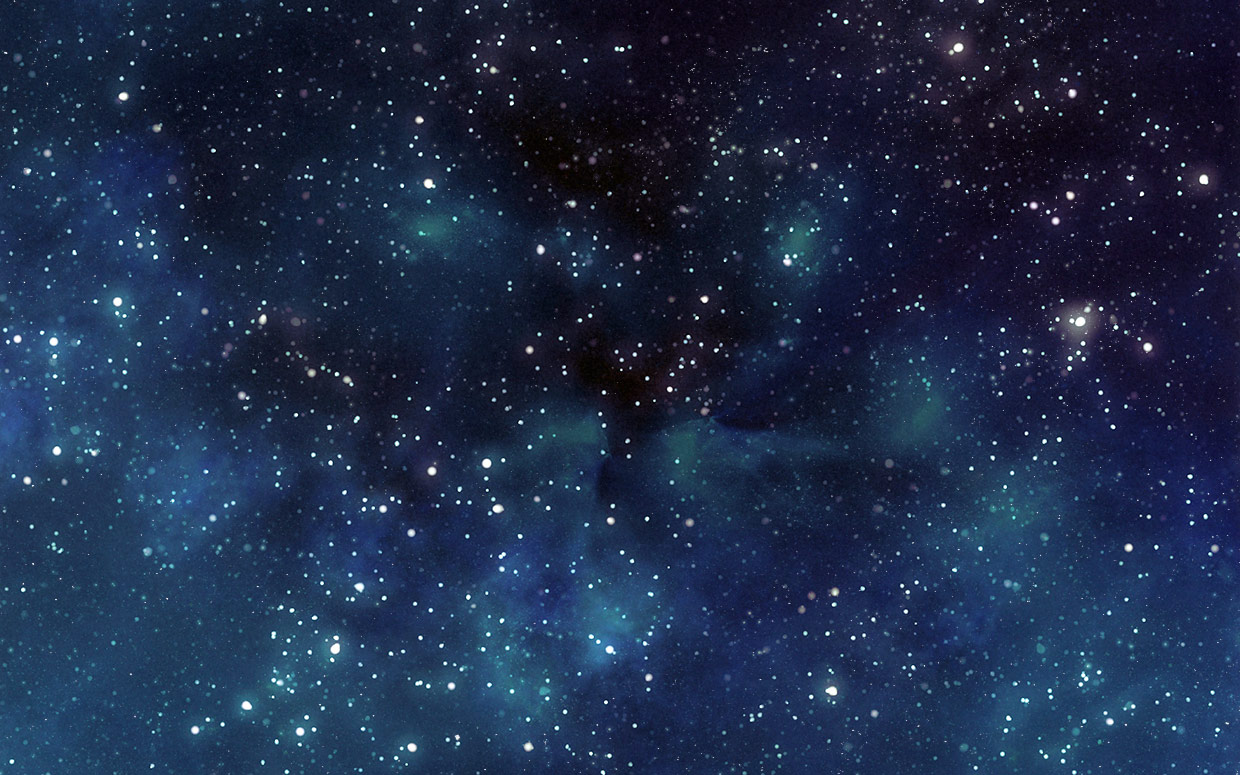 CHOOSE A COUNTRY TO WATCH IT’S JEWISH TRADINIONAL DISH
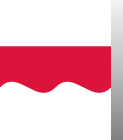 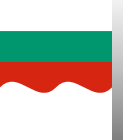 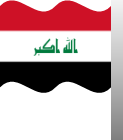 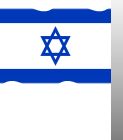 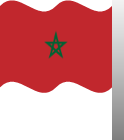 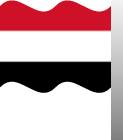 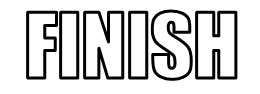 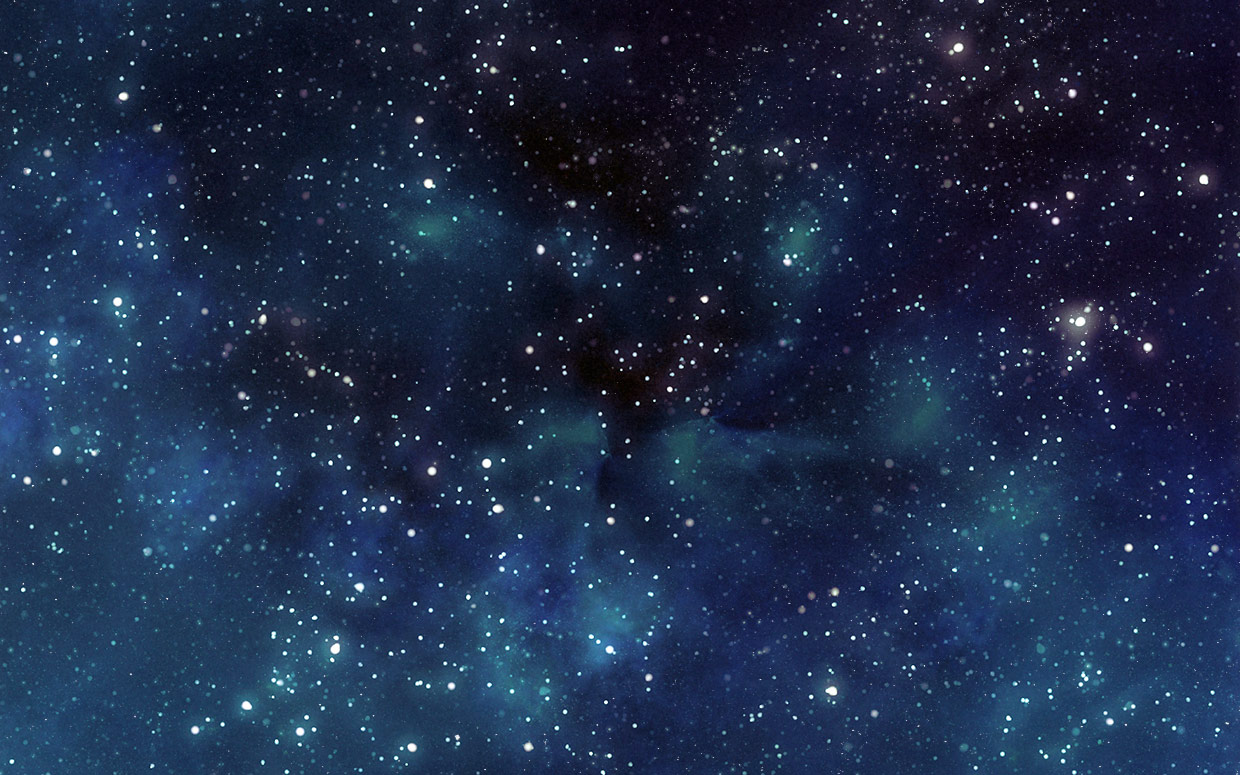 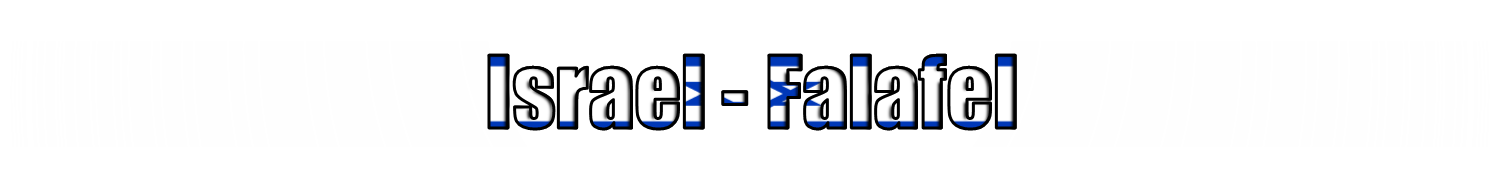 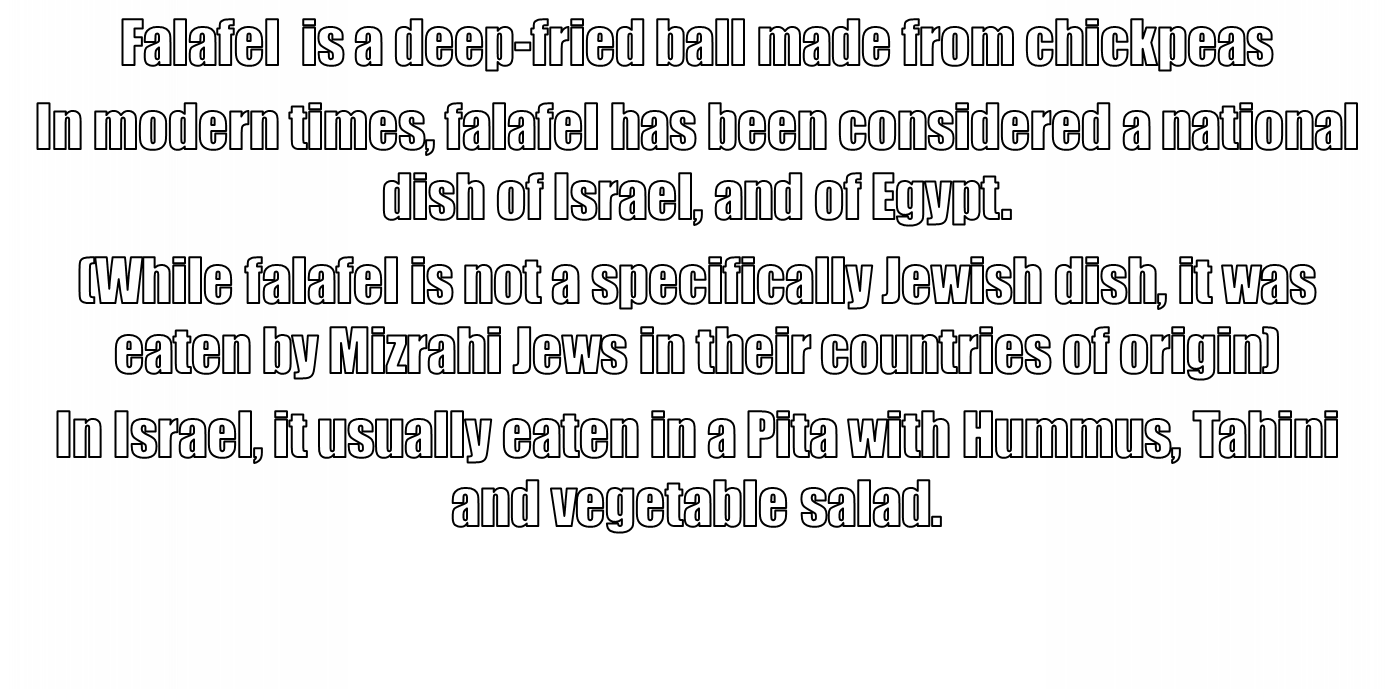 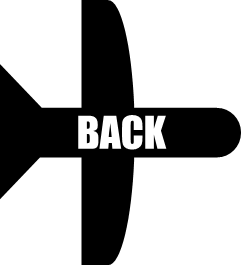 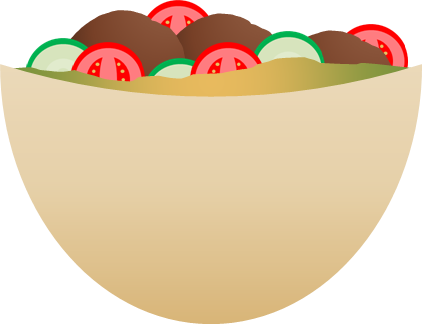 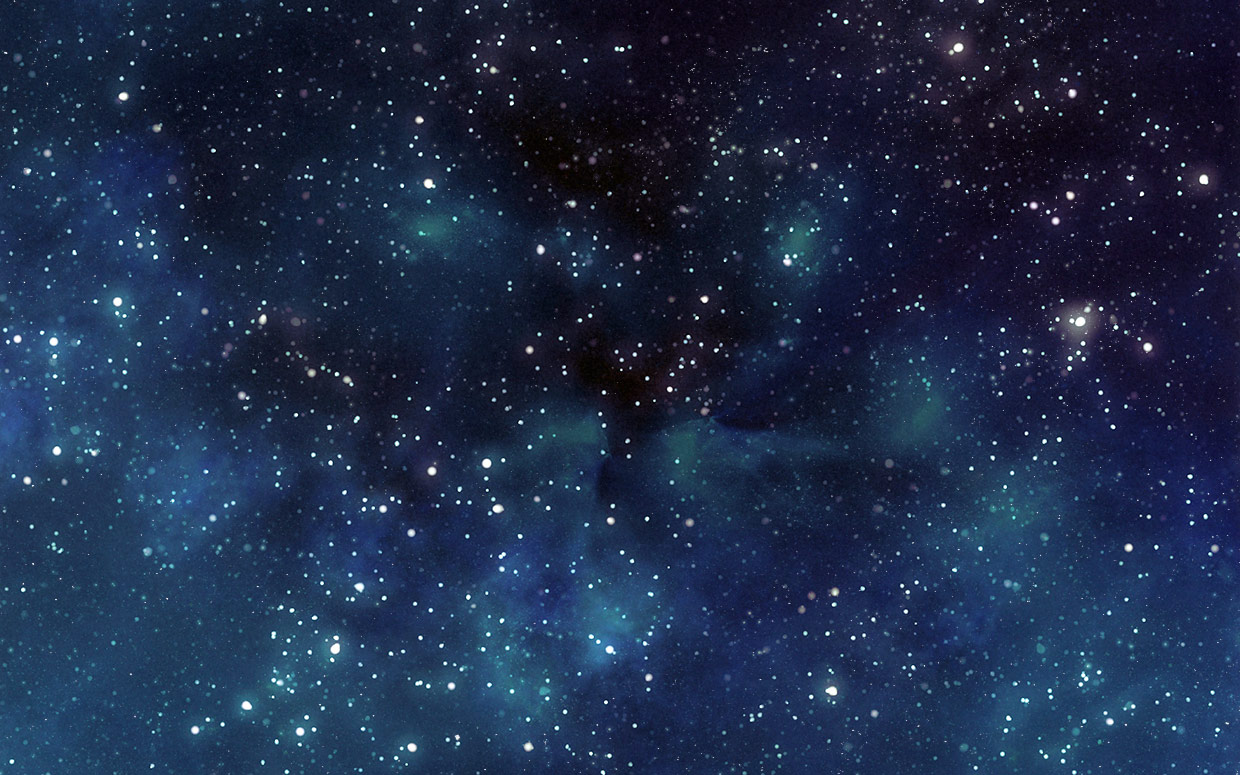 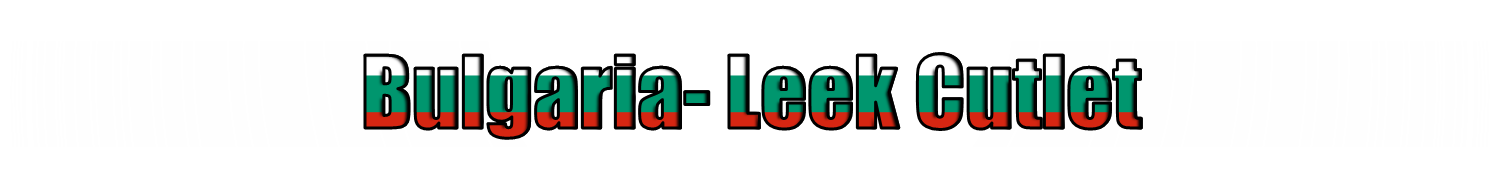 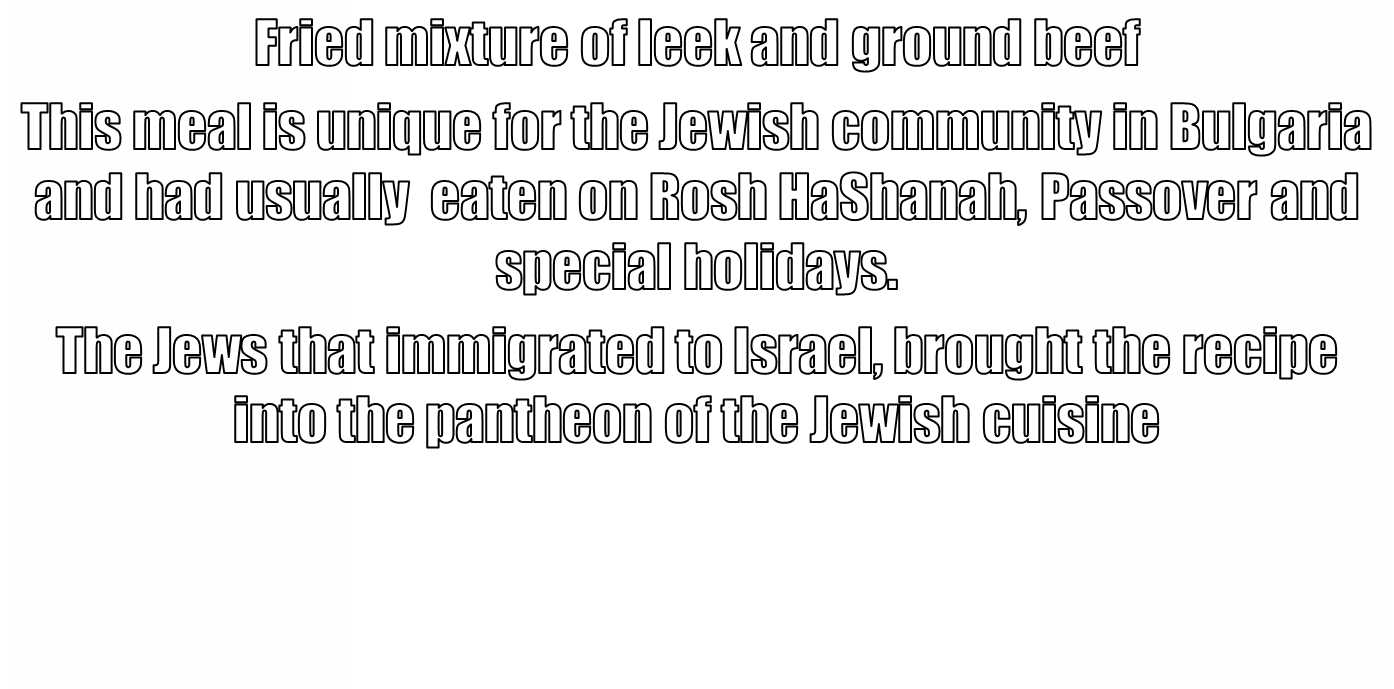 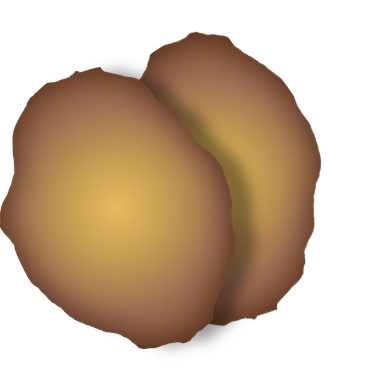 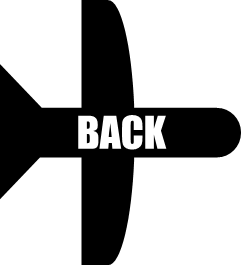 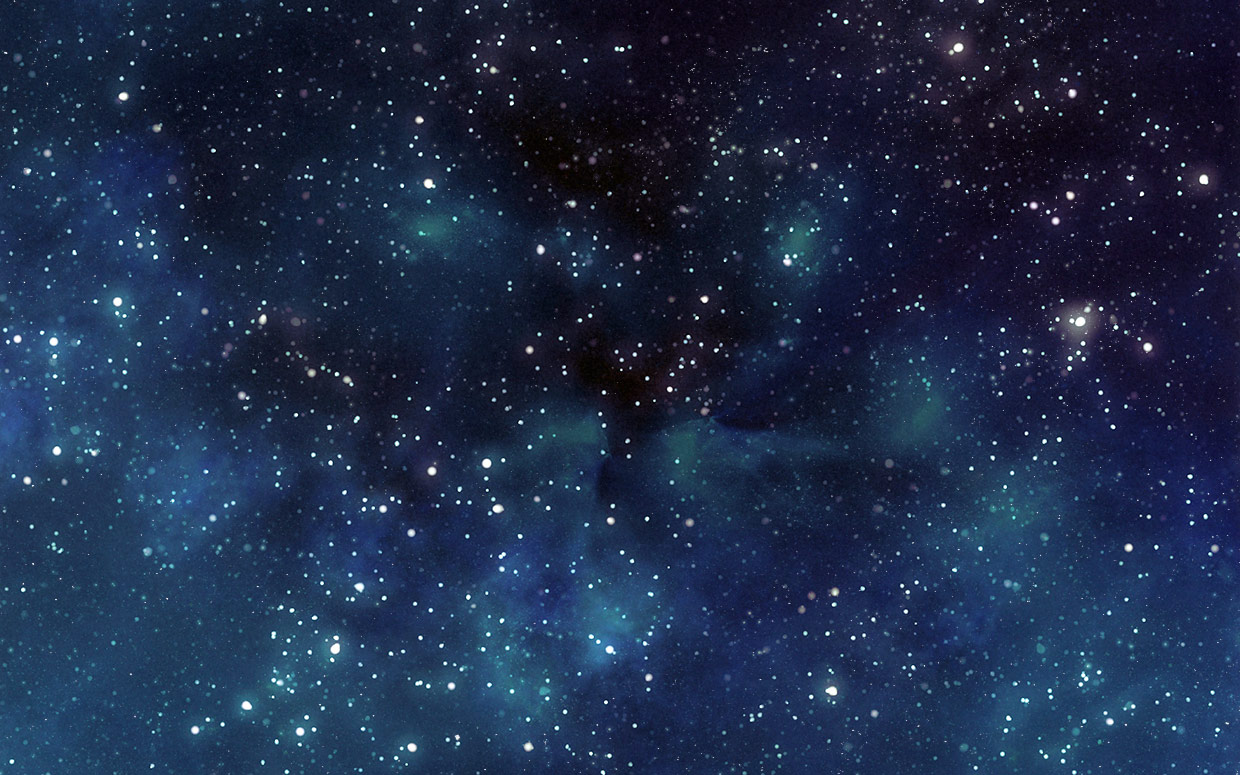 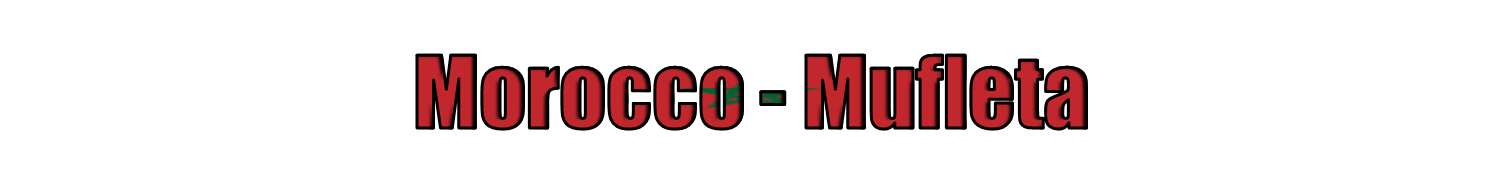 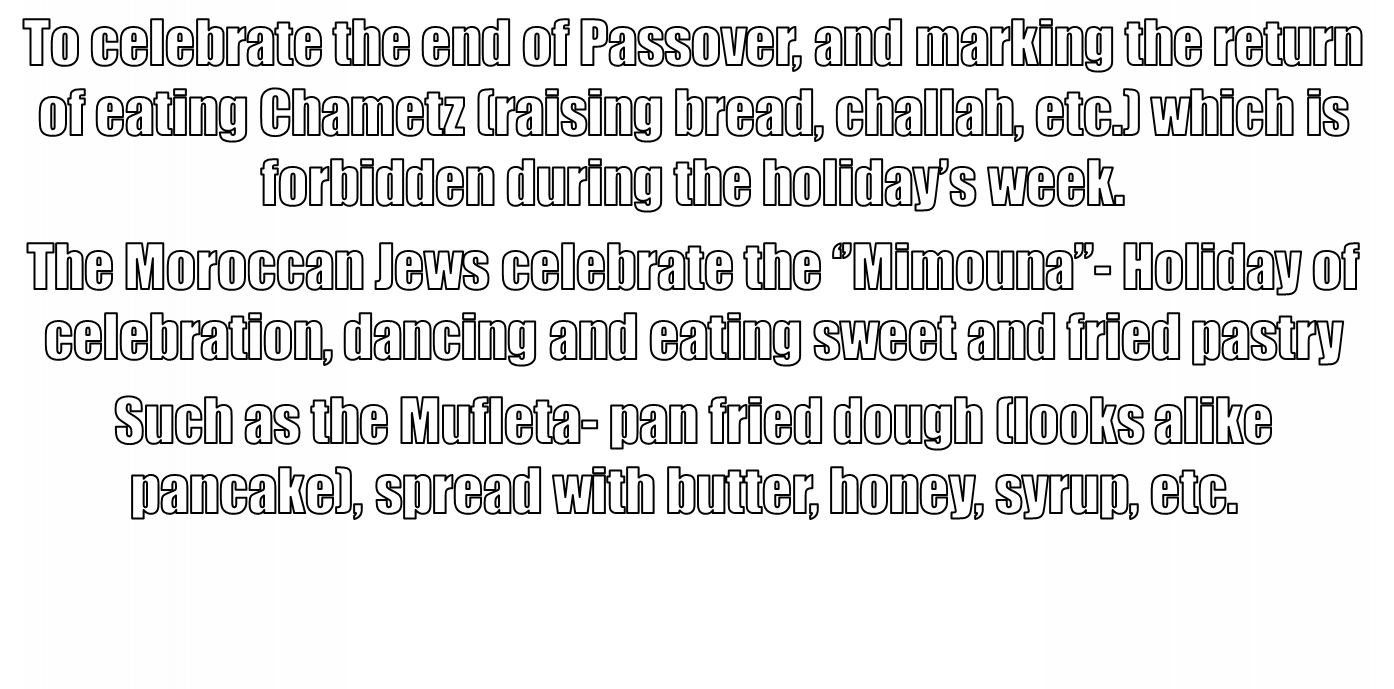 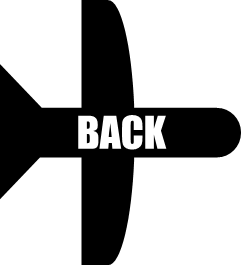 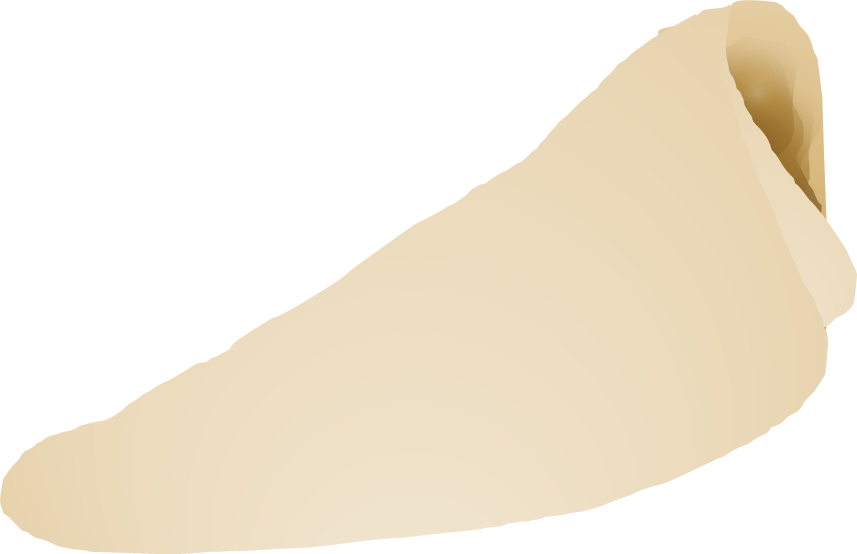 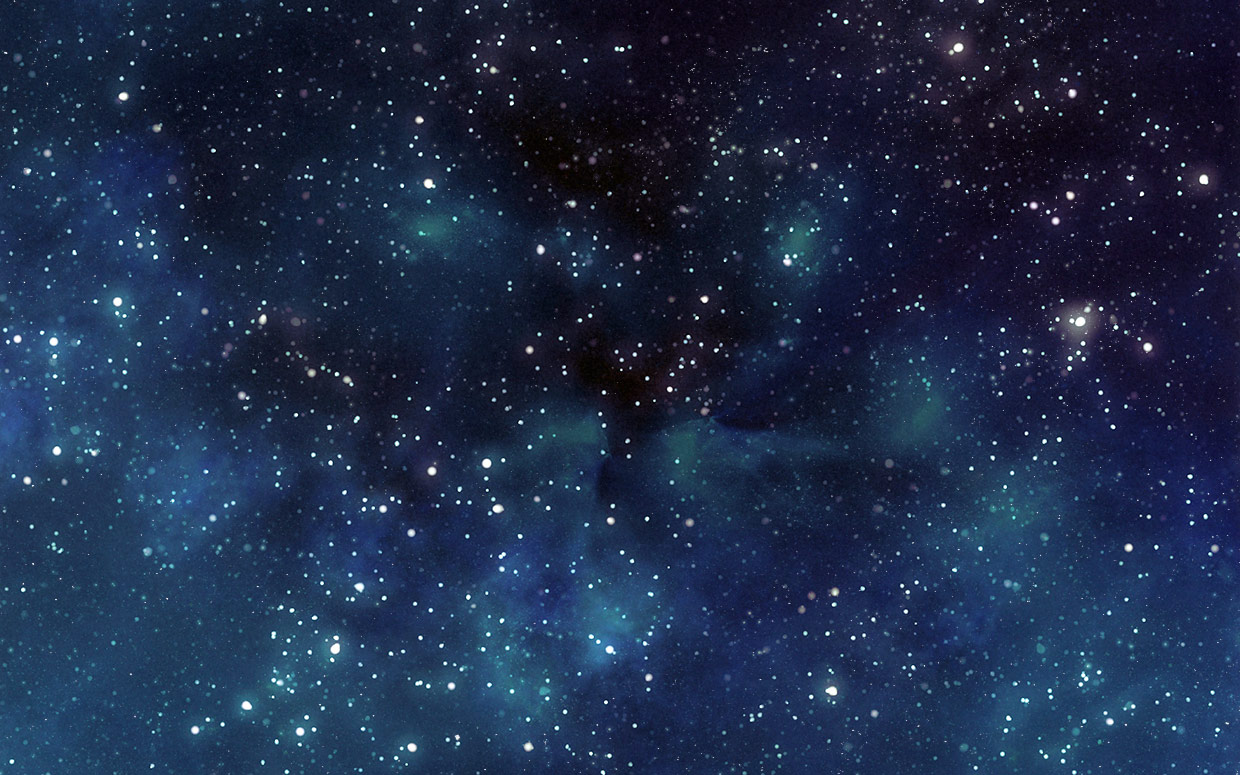 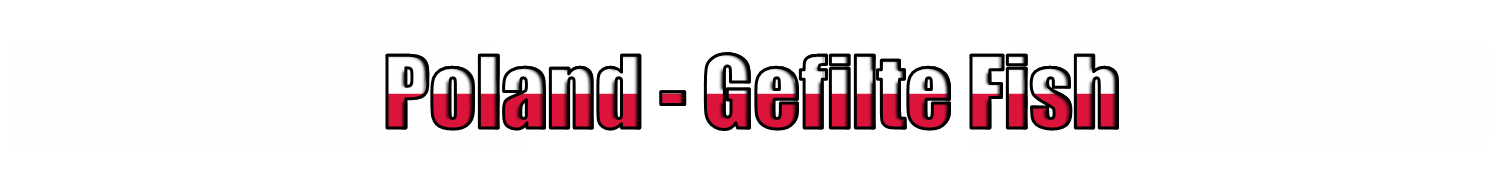 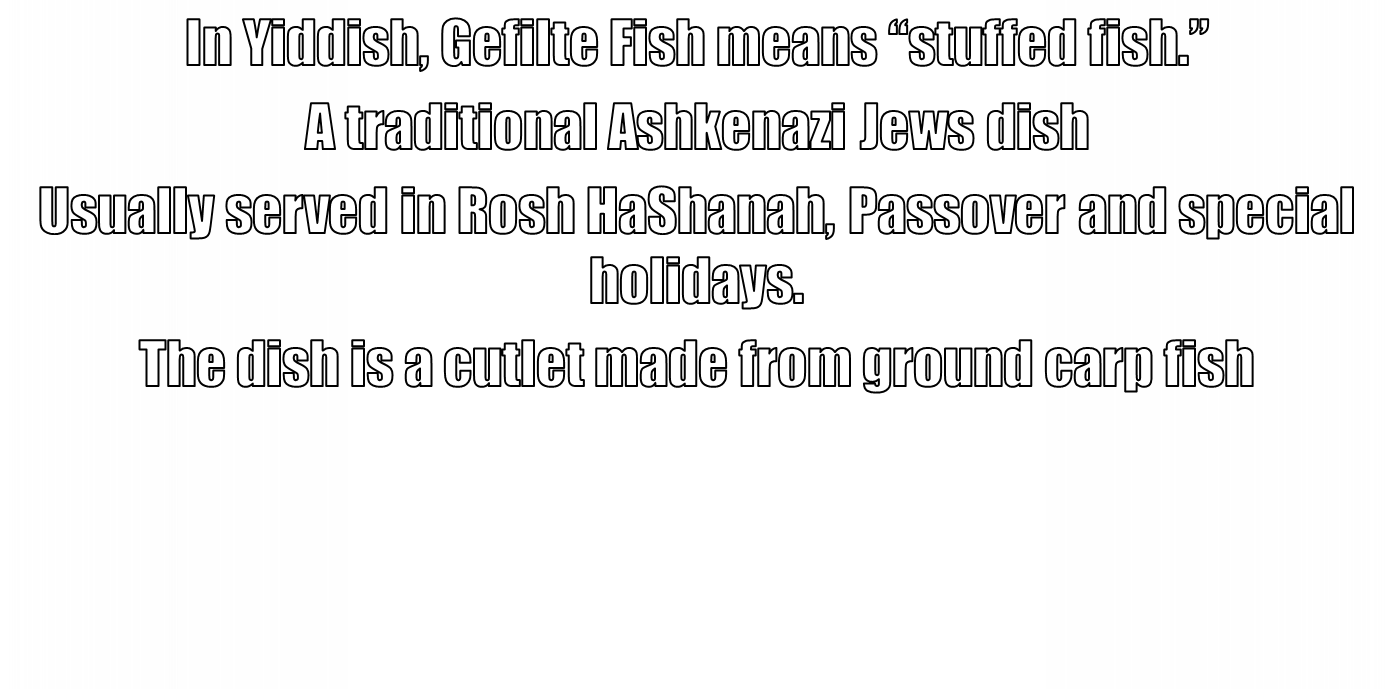 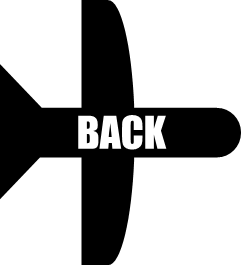 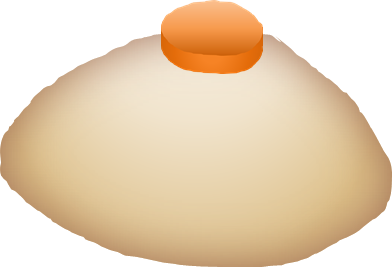 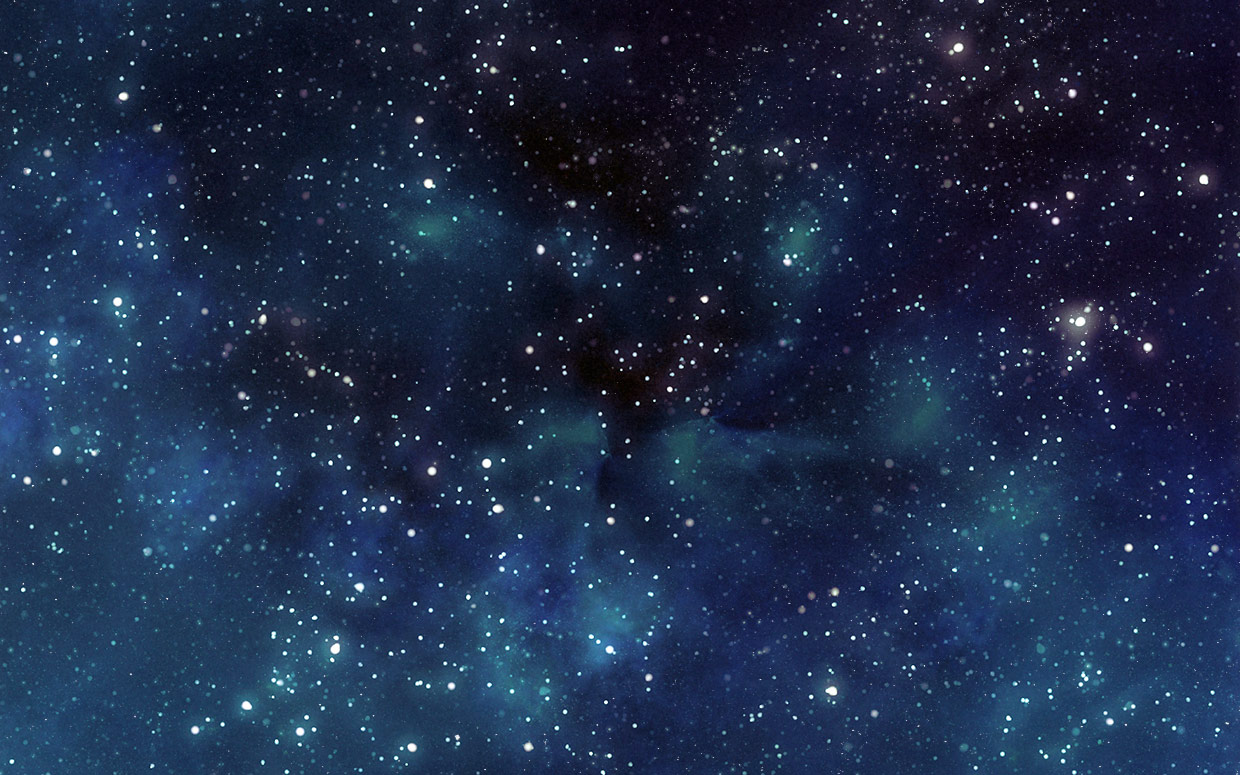 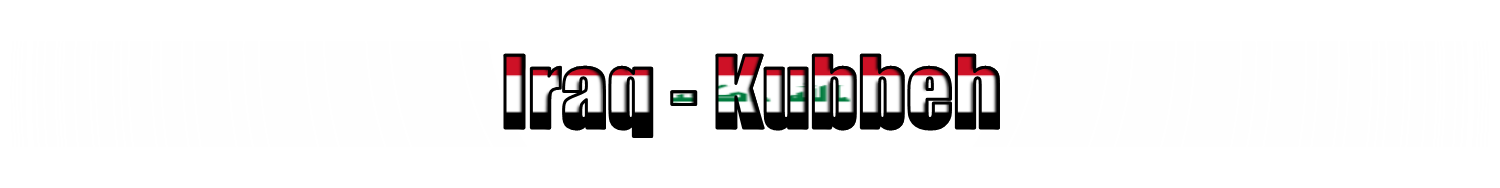 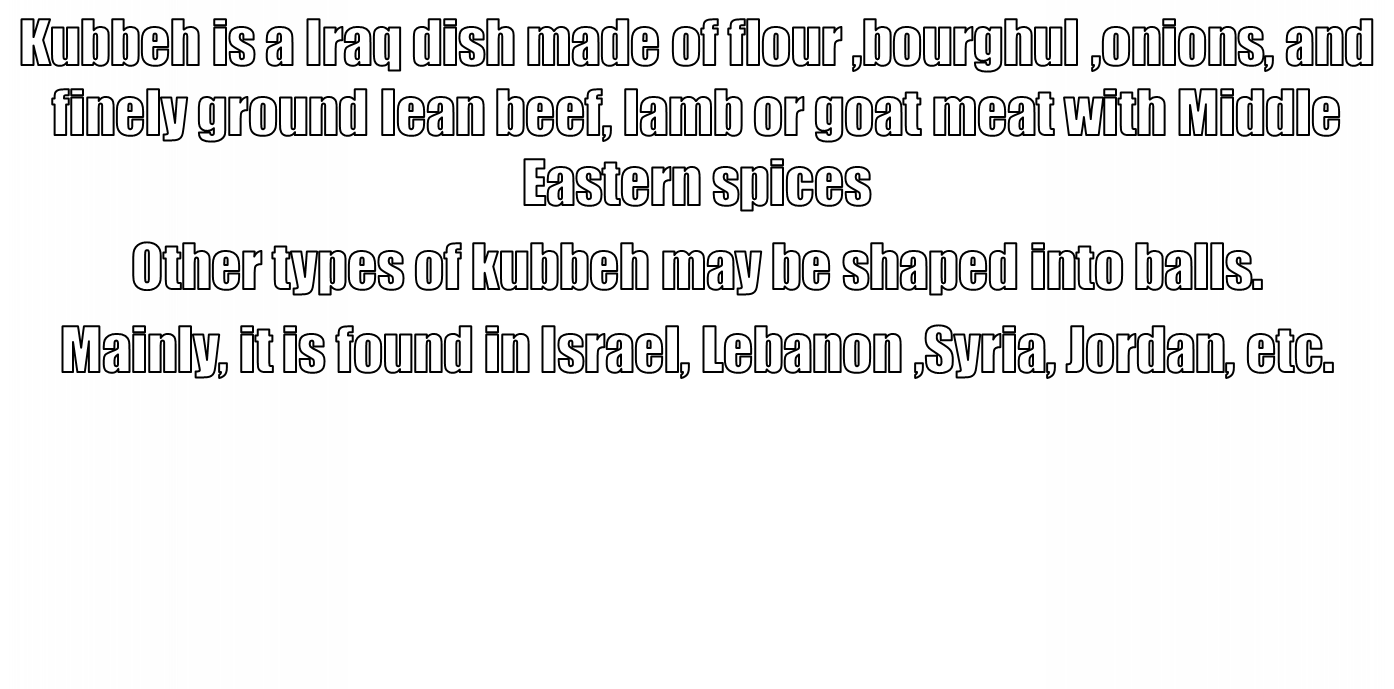 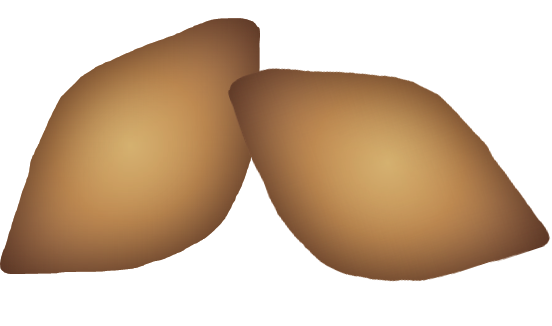 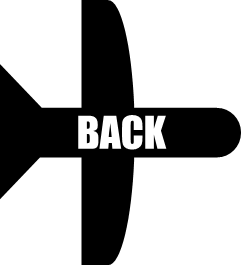 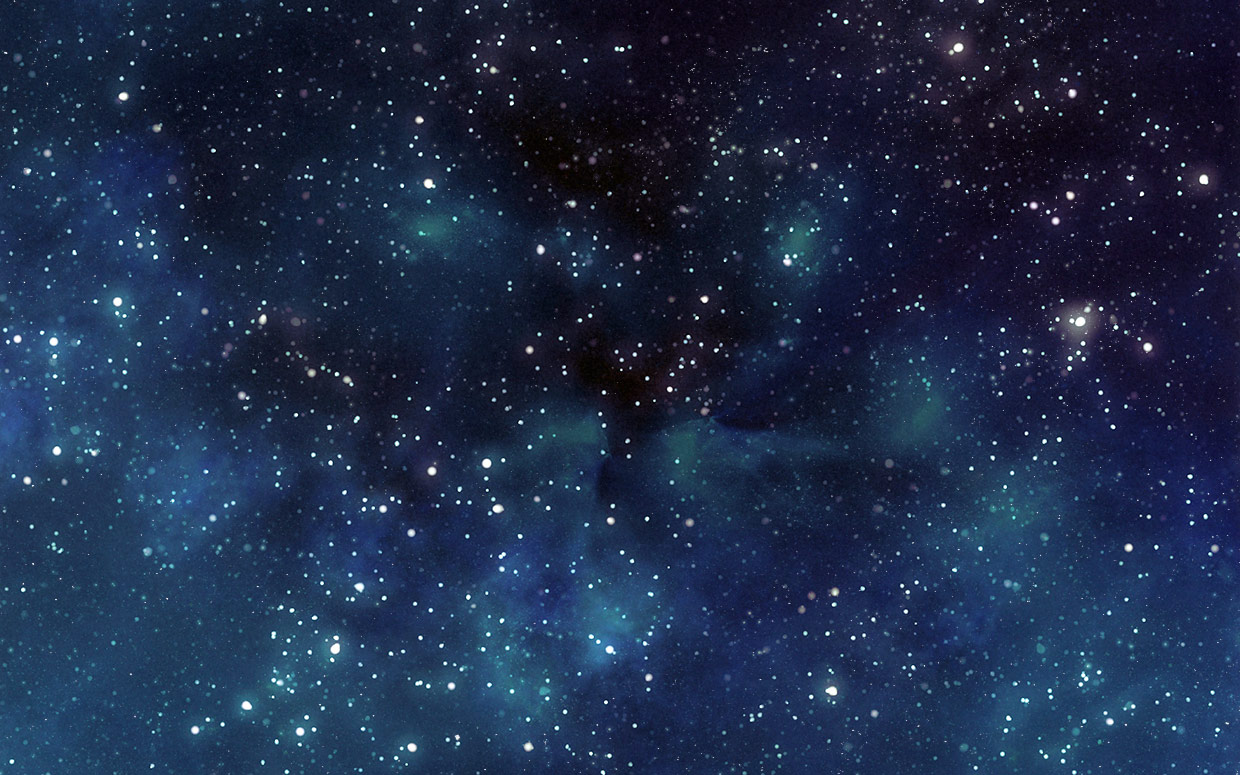 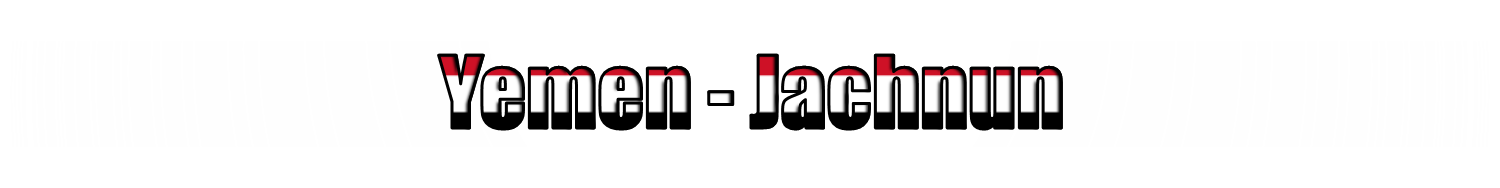 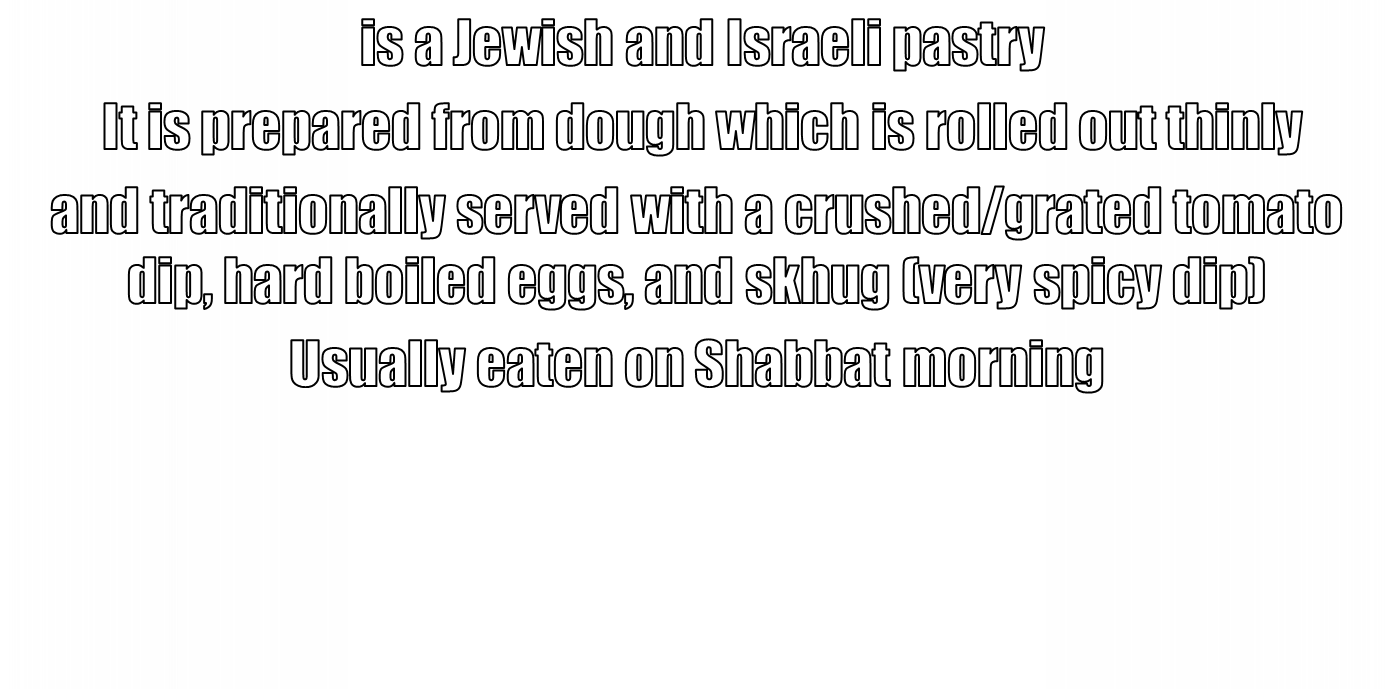 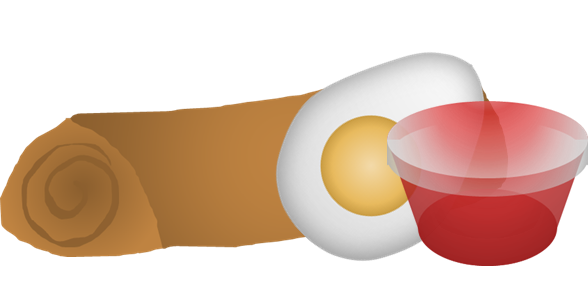 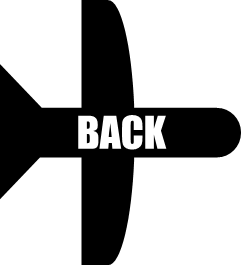 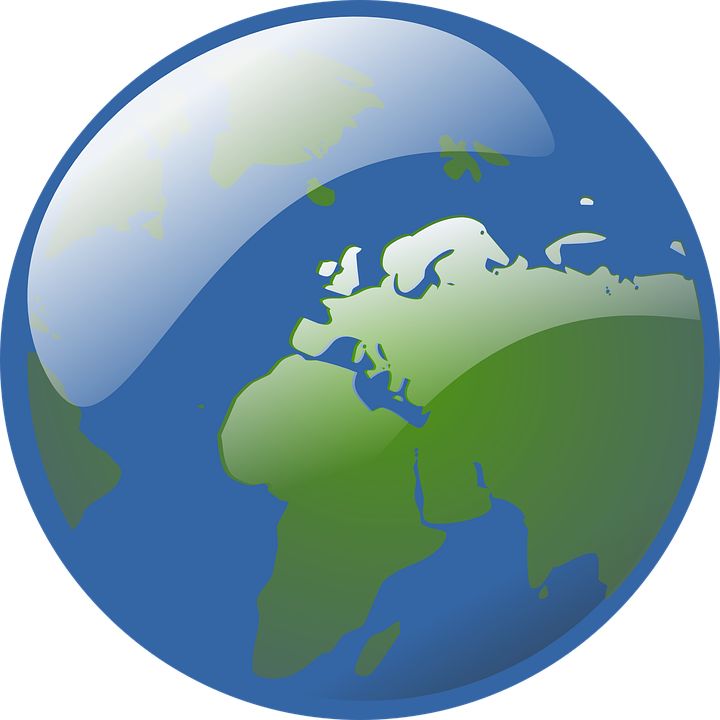 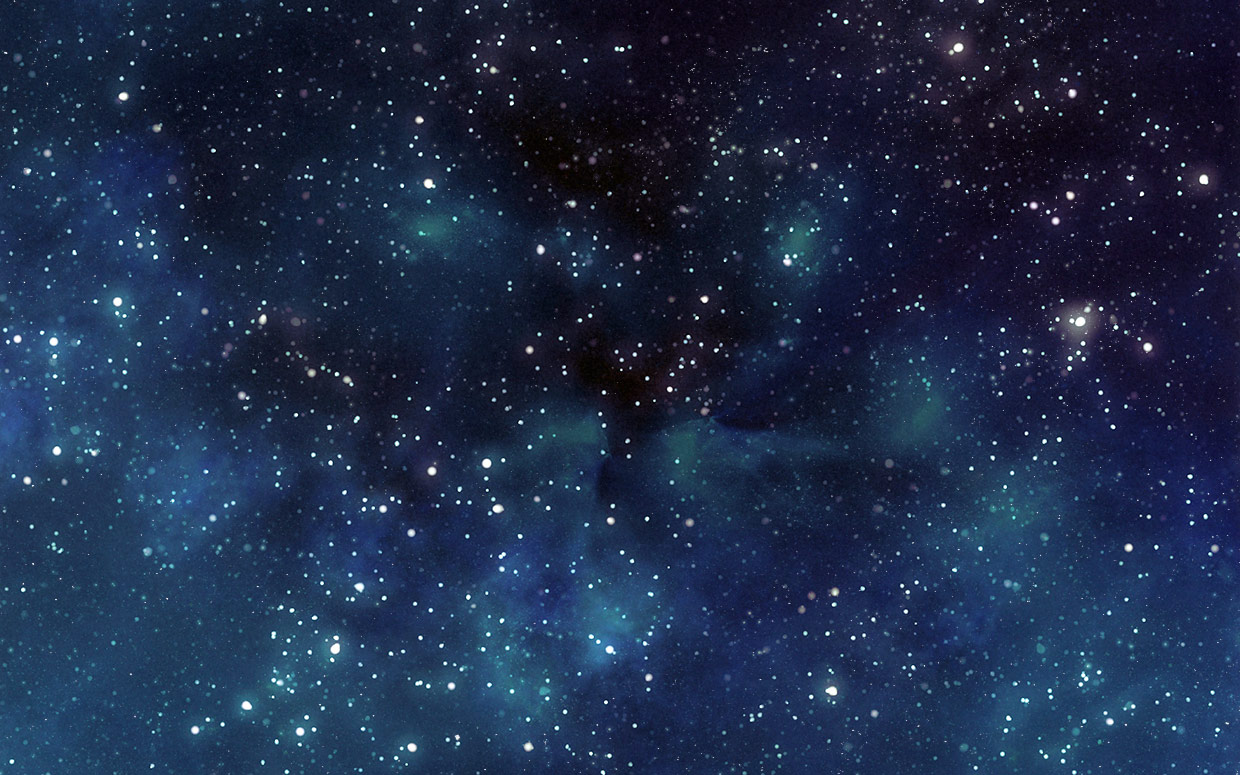 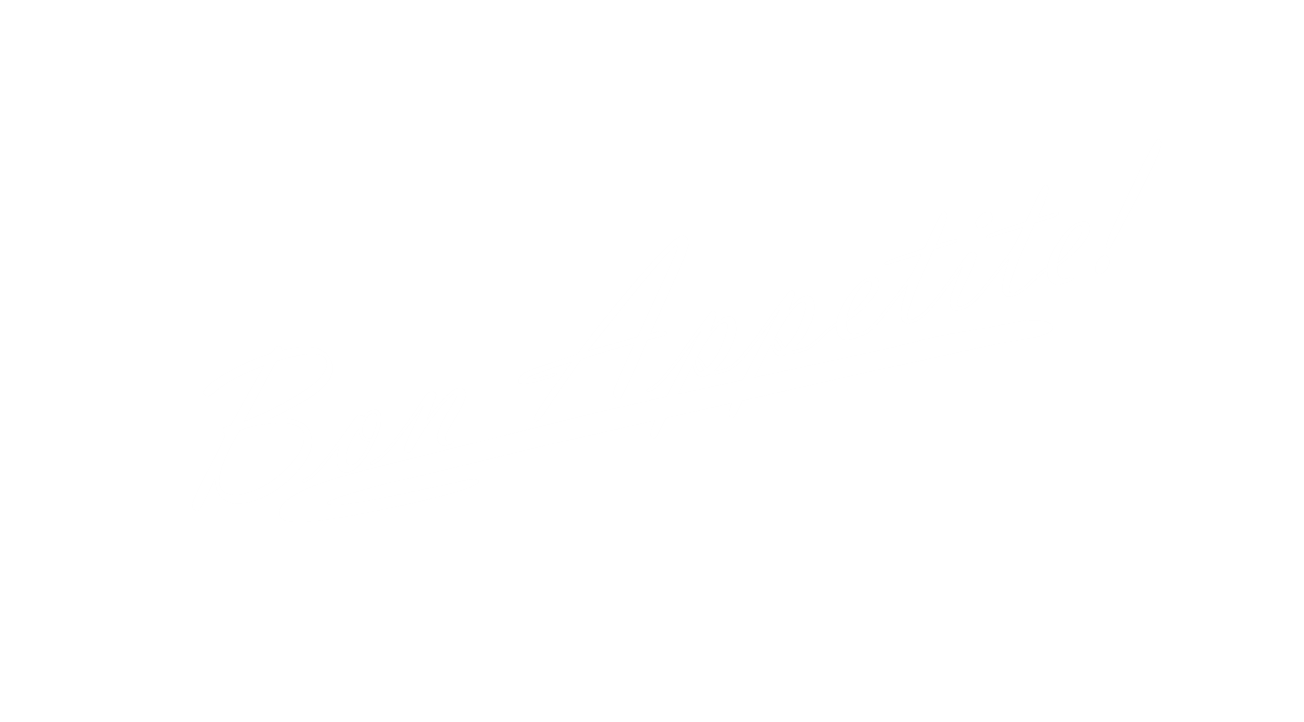 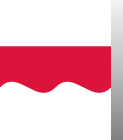 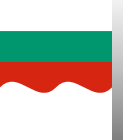 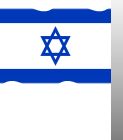 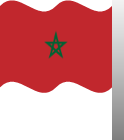